Test: Ch. 1 – 3
Review your notes for chapters 1 - 3
Review the key terms and chapter assessment questions
About 40 - 50 questions
T/F, MC, Matching, Short Answer
2 Essay Questions
Mr. Gay will inform you of the topics.
Essay QuestionChoose two of the following topics and then write a 1 – 2 paragraph response for each one.
Describe important American values and how those values unite us.
Choose one of the 5 Social Institutions and explain how it helps to meet the needs of society.
Explain the difference between the rights and duties of American citizens.
How will essays be graded?
Essay Grading Criteria
Does your response accurately answer the question?
Did you use examples to support your answer?
Is it 1 – 2 paragraphs and well written?
Is the grammar and spelling mostly correct?
Does the sentence structure fit together to form a well-organized paragraph(s)?
Any questions about your test?
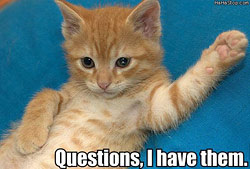 Quick Review Questions
Based on our notes, what can you say about our workforce?
What are the benefits / challenges of diversity?
Can you describe what a social institution is?
What are the differences between the 3 forms of government we discussed?
What does it take to become a US citizen?
What are the rights / duties of a US citizen?